Colossians 3:1–4
1If then you have been raised with Christ, seek the things that are above, where Christ is, seated at the right hand of God.  2Set your minds on things that are above, not on things that are on earth.  3For you have died, and your life is hidden with Christ in God.  4When Christ who is your life appears, then you also will appear with him in glory.
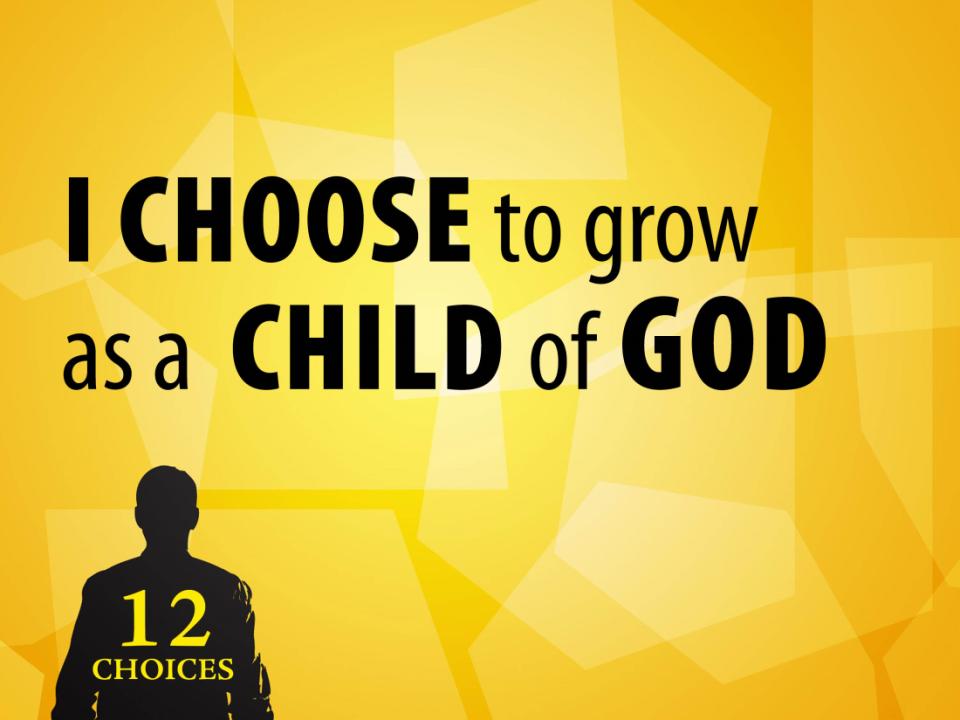 You have a new life—but what does that mean?
It means you live under a new authority (v. 1).
It means you are driven by a new hope (v. 2).
It means you invite a new example (v. 3).
You must kill the old man of sin. You have to slay that old man.
Sexual immorality.
Impurity.
Passion.
Evil desire.
Greed.
Anger.
Wrath.
Malice.
Slander.
Abusive speech.
Lying.
Racial prejudice.
You must put on the new man of righteousness.
Compassion.
Kindness.
Humility.
Gentleness.
Patience.
Bearing withone another.
Forgiveness.
Love.
The peace of Christ must rule.
Gratitude.
The Word must dwell in you. 
Complete commitment.